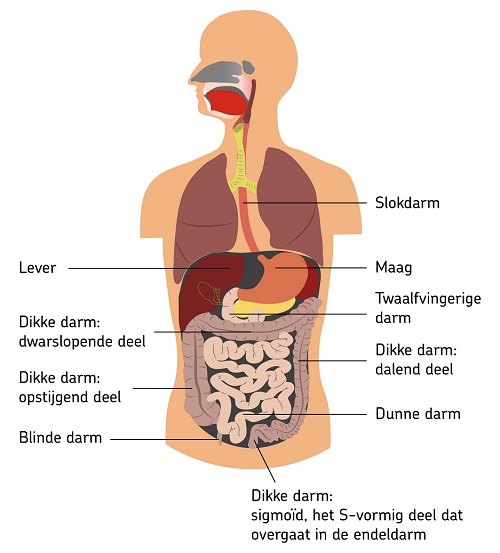 SPIJSVERTERING Maak een presentatie
VOORWAARDEN
Spijsvertering: geheel of deel 

Informatief zodat iemand begrijpt hoe (deel) spijsvertering  werkt

Illustratief: met beelden
KIES EEN VORM
Kwis
Spel
Film
Game
Knutselen
………….
MAAK PLAN
Waar gaat het over
Welke informatie
Welke vorm kies je
Maak schets of geef een korte beschrijving …………..van hoe het er uit gaat zien
Begin pas met het maken als je plan af is Én Boukje of Annet heeft je plan goedgekeurd
1
[Speaker Notes: Het spijsverteringskanaal begint bij de mond en loopt via maag en darmen tot aan de anus. Het haalt alle nuttige stoffen uit je eten en voert de afvalstoffen die overblijven af. Dit hele proces heet de spijsvertering.]